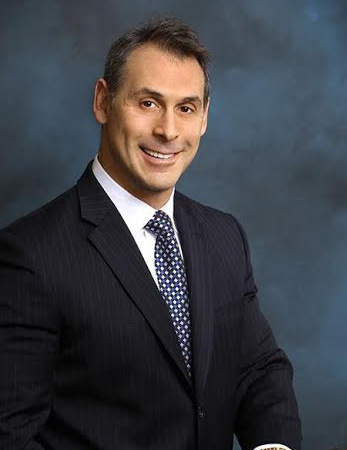 About Dr. Spiel
Dr. Spiel has specialized in pain treatment for 15 years.  He is well-known and has significant expertise in all new and effective approaches for treating pain.  As a result, Dr. Spiel is able to offer the most relevant and appropriate treatment options to patients who have not been treated successfully to date.  This knowledge and experience, in conjunction with his broad and unique background, including certifications in interventional pain and radiology, has resulted in highly successful outcomes for his patients.
Patent Pending Statement
The materials in this presentation include explanations and descriptions of developments that are the intellectual property of Douglas Spiel, MD and patents for these developments have been applied for and are pending.
Towards a New Understanding ofChronic Pelvic Pain
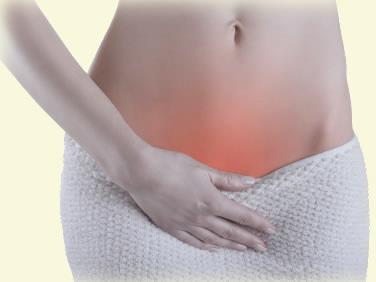 © 2015 Doug Spiel
Definition: Non menstrual pelvic pain of greater than 3 months or pelvic pain greater than 2 weeks per month for 6 months causing functional disability requiring medical or surgical treatment.

Prevalence: 
15% of the female population age 18 to 50 
 Most common indication for referral to health services
10% of all GYN referrals
 Higher prevalence in patients with depression and sexual abuse history
Costs:
Medical 2.8 B/yr
Loss of productivity 15 B/yr
© 2015 Doug Spiel
Prognosis
Poor -
In a study of 72 women followed for 3.4 years only 25% had recovered substantially.
© 2015 Doug Spiel
Why is this so difficult to treat?
Lets look at the etiologies:
	Level A evidence
© 2015 Doug Spiel
Gynecology
Endometriosis
Gynecologic Malignancies*
Ovarian Retention Syndrome
Ovarian Remnant Syndrome
Pelvic Congestion Syndrome
Pelvic Inflammatory Disease
Tuberculous salpingitis
© 2015 Doug Spiel
Urologic
Bladder Neoplasm*
Interstitial Cystitis/ Painful bladder syndrome (IC/PBS)
Radiation Cystitis
© 2015 Doug Spiel
Gastrointestinal
Carcinoma of the colon*
Constipation
Inflammatory bowel disease
Irritable bowel disease
© 2015 Doug Spiel
Musculoskeletal
Abdominal wall myofascial pain
Chronic coccygeal or back pain
Faulty posture
Fibromyalgia
Neuralgia of Iliohypogastric, Ilioguinal, Pudendal or        genitofemoral nerves 
Pelvic Floor tension myalgia
Peripartum pelvic pain syndrome
© 2015 Doug Spiel
Other
Abdominal cutaneous nerve entrapment in a surgical scar
Somatization disorder
Prior Pelvic Surgery
© 2015 Doug Spiel
Important Facts:
Many patients have no documentable abnormal anatomy 
80% have endometriosis 
40-60% have concomitant IBS
80-90% have depression 
45% have dyspareunia(seen in 75% of patients with IC)
38-85% have IC (urinary urgency, frequency, bladder or pelvic pain in absence of infection)
30% Pelvic varicose veins
Dysmenorrhea, the most common feature of recurrent pelvic pain is seen in approximately 75% of woman 
30% of patients with PID develop CPP
65% of patients with endometriosis have IC
Frequent complaints of vulvodynia 
72% of patients from tertiary care center specializing in CPP had more than one diagnosis
The hallmark of IC, Hunner’s ulcers, are seen in only 10% of patients with IC
© 2015 Doug Spiel
What does this mean?
© 2015 Doug Spiel
A new hypothesis to CPP
© 2015 Doug Spiel
Pelvic Insults
Surgery
Radiation
Pelvic Inflammatory Disease
Endometriosis
Interstitial Cystitis
Inflammatory Bowel Disease
Irritable Bowel Disease
Chemically Induced Ovulation
Cancer
© 2015 Doug Spiel
The insult is irrelevant!
Treat the end result!
© 2015 Doug Spiel
Neurobiology
Nociception and pain
Sensory afferents are either C-fibers or A-delta fibers. Afferents synapse on 2nd order neurons of the spinothalamic tract in dorsal horn.
	3 types of second order neurons
		1) Low threshold mechanoreceptors 
		2) High threshold nociceptors
		3) Wide dynamic range neurons(WDRs)
	WDRs are multireceptive:
		1) A– Delta
		2) C- Fibers
		3) A- Beta
		4) Visceral Afferents 
This convergence of afferents on one neuron helps explain loss of specificity and referred pain.
© 2015 Doug Spiel
Neurobiology Continued
2nd order neurons cross over to the contralateral spinal cord and ascend to the brain.
In the thalamus they synapse on 3rd order neurons which carry signals to the somatosensory cortex.
Somatics have cortical representation, visceral afferents don't. 
Descending pathways (inhibitory pathways) are triggered in CNS-Cortex, thalamus, PAG, nucleus raphe magnus, locus coeruleus which stimulate inhibitory neurons in the dorsal horn.
These inhibitory neurons synapse on the primary afferents and 2nd order dorsal horn neurons. Inhibitory neurons release endogenous opioids and inhibitory neurotransmitters like GABA which have an antinociceptive effect.
© 2015 Doug Spiel
Mechanism of Chronic Pain
When peripheral nociceptors receive noxious stimuli of sufficient intensity, NMDA receptors in the dorsal horn are stimulated which increase the excitability of other 2nd order neurons- this is known as wind up.
© 2015 Doug Spiel
Peripheral Sensitization
A heightened response of primary afferents to nociceptive inputs
Inflammatory neurotransmitters may sensitize these afferents (IE, endometriosis, IC, vulvodynia) 
Abnormal or excessive sprouting of nerve terminals at a site of injury
After initial peripheral nerve injury there is a greater loss of   C-fibers compared to larger A–Beta fibers, so A-Beta fibers sprout new branches in the dorsal horn synapsing with 2nd order neurons in positions previously vacated by the C-fibers. As a result, A–Beta fibers can take on a nociceptive role, ie cutaneous allodynia after viscerosomatic pain referral
© 2015 Doug Spiel
Sympathetically Mediated Pain
Sympathetic nociceptors may become up regulated and sensitized by injury or ongoing neurogenic inflammation 
Abnormal sprouting may occur in neuromas or in the dorsal root ganglion 
The proliferation of sympathetic neurons in the lower reproductive tract of animals is under estrogen control
Estrogen may effect vulnerability to SMP
© 2015 Doug Spiel
Central Sensitization
Changes in CNS that facilitate, enhance or distort pain.
Largely mediated by WDR neurons
WDRs are excited by activation of NMDA receptors and by decreased inhibitory neurotransmitters (from descending pathways)
Visceral afferents produce more dorsal horn excitability than somatics
Neuroinflammation in the spinal cord which facilitates central sensitization is a key mechanism behind the multiorgan involvement of chronic pelvic pain = neural cross sensitization.
Intimate close connections in the dorsal horn of the spinal cord allow neuroinflammation to spread from involved to uninvolved neurons.
Once the end terminal of the previously uninvolved afferent is stimulated in the dorsal horn, substance P travels retrograde down C- fibers and A- Delta fibers leading to sensitization at terminal nociceptors.
© 2015 Doug Spiel
Central Sensitization Example
Rats with surgically induced endometriosis demonstrate reduced bladder capacity, vaginal hyperalgesia and increased visceral pain.
	- “Neural Crosstalk”
© 2015 Doug Spiel
Other Systemic Factors
Concomitant inflammatory and autoimmune syndromes are significantly more common in patients with IC.

IC patients are:
 100 times more likely to have inflammatory bowel disease
30 times more likely to have SLE 
50 times more likely to have Sjögren's syndrome
© 2015 Doug Spiel
Anatomy of the Pelvic Nervous System
The superior hypogastric plexus receives post ganglionic post sympathetic contributions from the inferior mesenteric ganglion and from the hypogastric nerves.
These post ganglionic sympathetic fibers continue down through the inferior hypogastric plexus to innervate the lower pelvic structures as well as the vulva.
Parasympathetic innervation arises from the second, third, and forth sacral segments and contribute to the plexus via the pelvic nerve.
© 2015 Doug Spiel
Anatomy of the pelvic nervous system continued
Visceral Afferents:
Pelvic structures within the peritoneum have their afferents pass through the super hypogastric plexus and enter the spinal cord via T11, T12, L1, or L2 spinal nerve roots.

Extra peritoneal structures have their afferents pass through the inferior hypogastric plexus and pelvic splanchnic nerves and enter the spinal cord via S2, S3, and S4 spinal nerve roots, except the lower vagina and vulva whose visceral afferents pass through the pudendal nerve.
© 2015 Doug Spiel
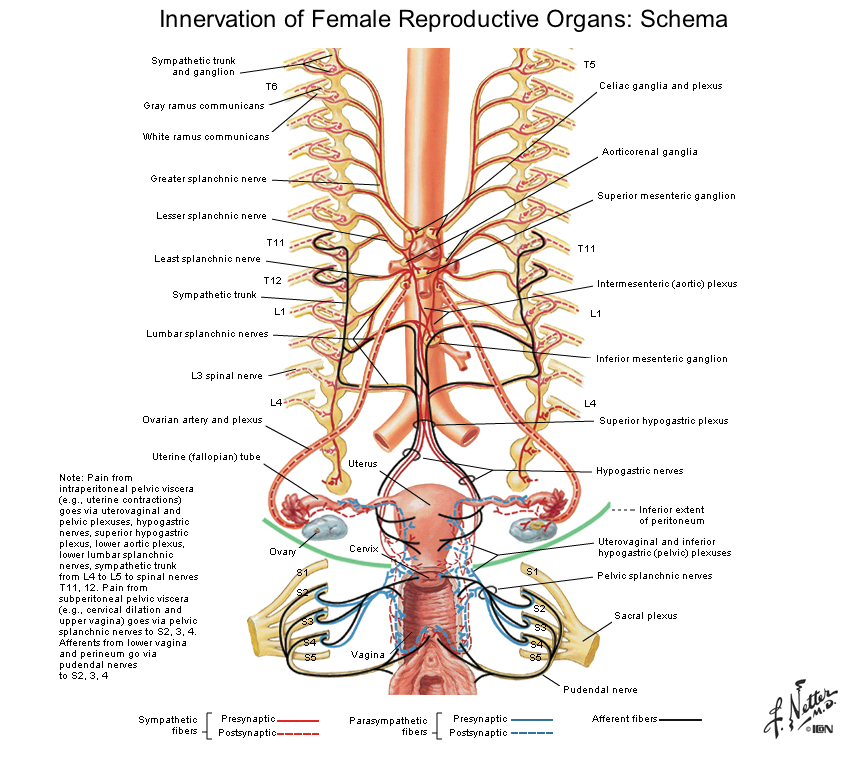 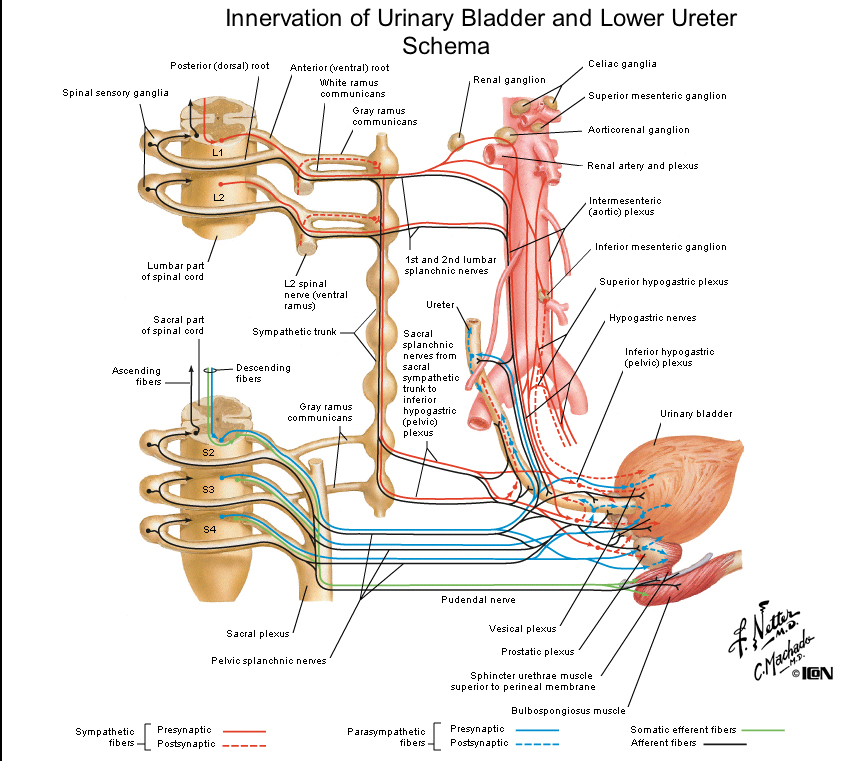 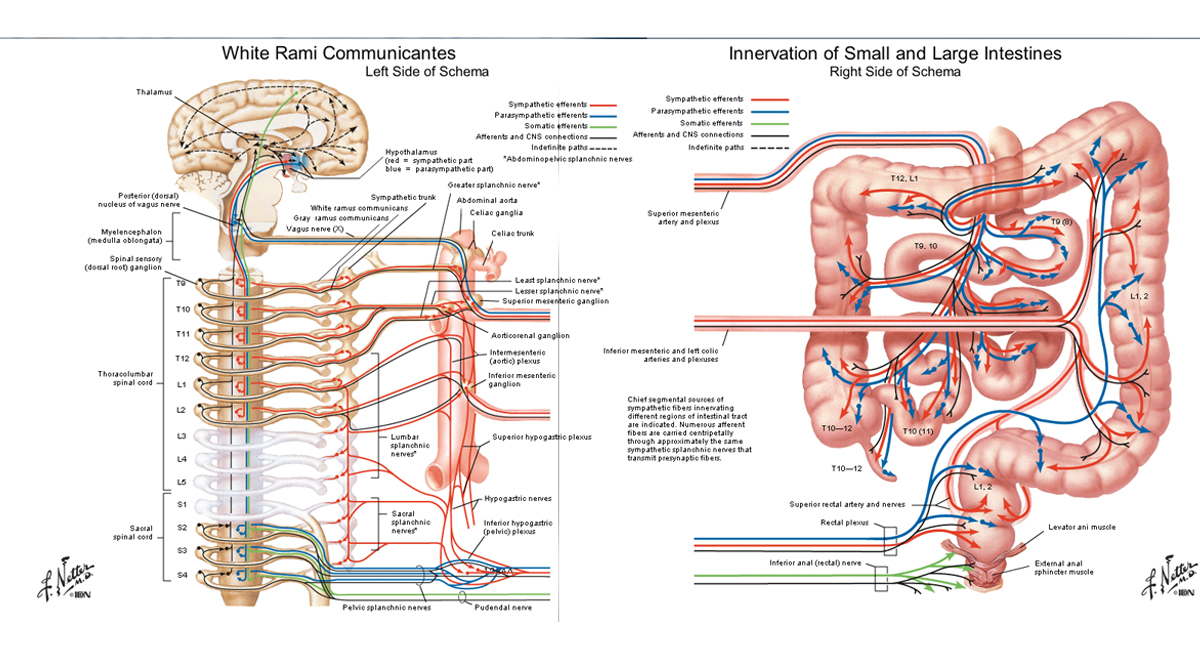 What other medical condition begins with an insult and leads to severe chronic regional pain?
CRPS
Complex Regional Pain Syndrome
© 2015 Doug Spiel
CRPS Signs and Symptoms
Sensory
Hyperesthesia 
Allodynia
Vasomotor
Temperature
Skin Color
Sudomotor/ Edema
edema
sweating
Motor/Trophic
decreased range of motion
weakness, tremor, dystonia
hair, skin, nail changes
Allodynia
Pelvic Varicosities in 30% of CPP
Pelvic floor muscle dysfunction
	Prevalence is 85% in IC
© 2015 Doug Spiel
CRPS comes in two flavors
SMP (sympathetically mediated pain) 
SIP (sympathetically independent pain)
© 2015 Doug Spiel
Anesthetic blockade of acute vs chronic pain
Acute Pain
Hours (halflife)
Chronic Pain
Days, Weeks, Months, ? Years
Why?
Neuroplasticity
© 2015 Doug Spiel
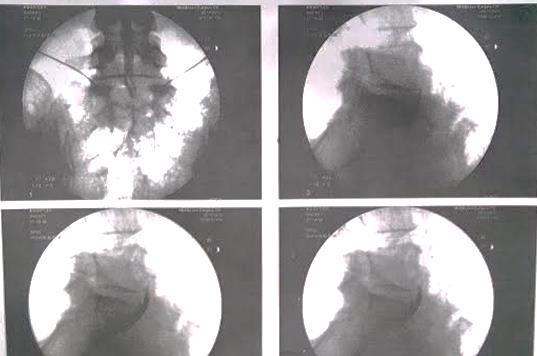 © 2015 Doug Spiel
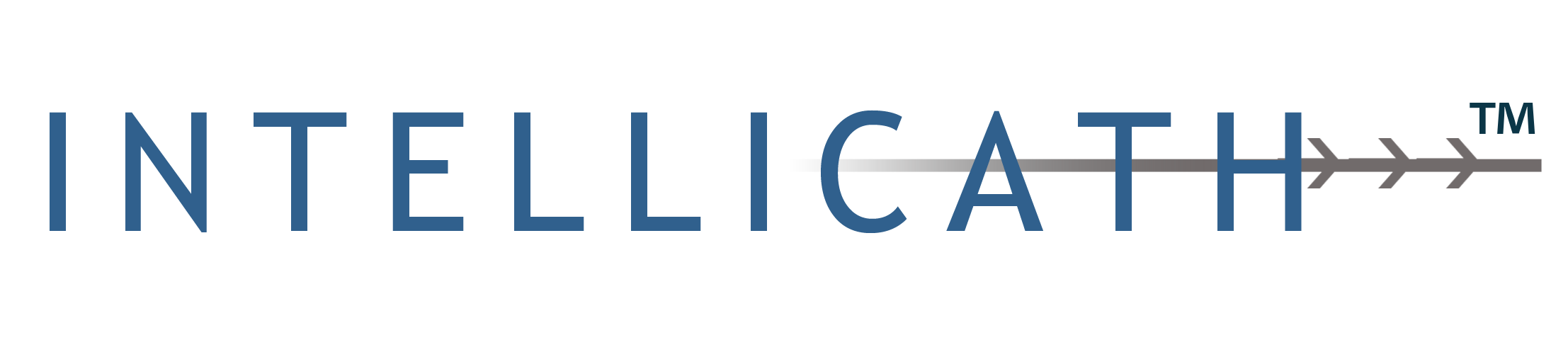 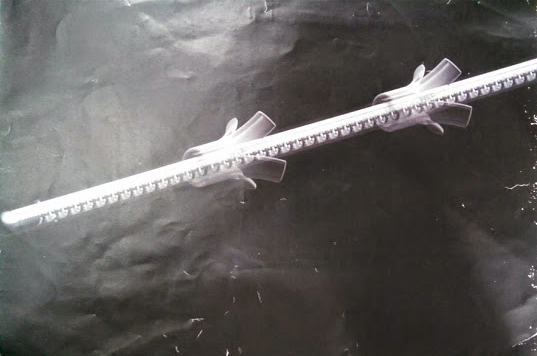 Allows for prolonged anesthetic blockade without repeated trips to the OR 
Deployable through a 12 gauge needle
Internal spring coil design resists kinking 
Patent protected tines resist migration
Works in concert with external pump and infusion reservoir 
Made from the same polymers that are used in devices approved for long term use
© 2015 Doug Spiel                                                                     Patent Pending
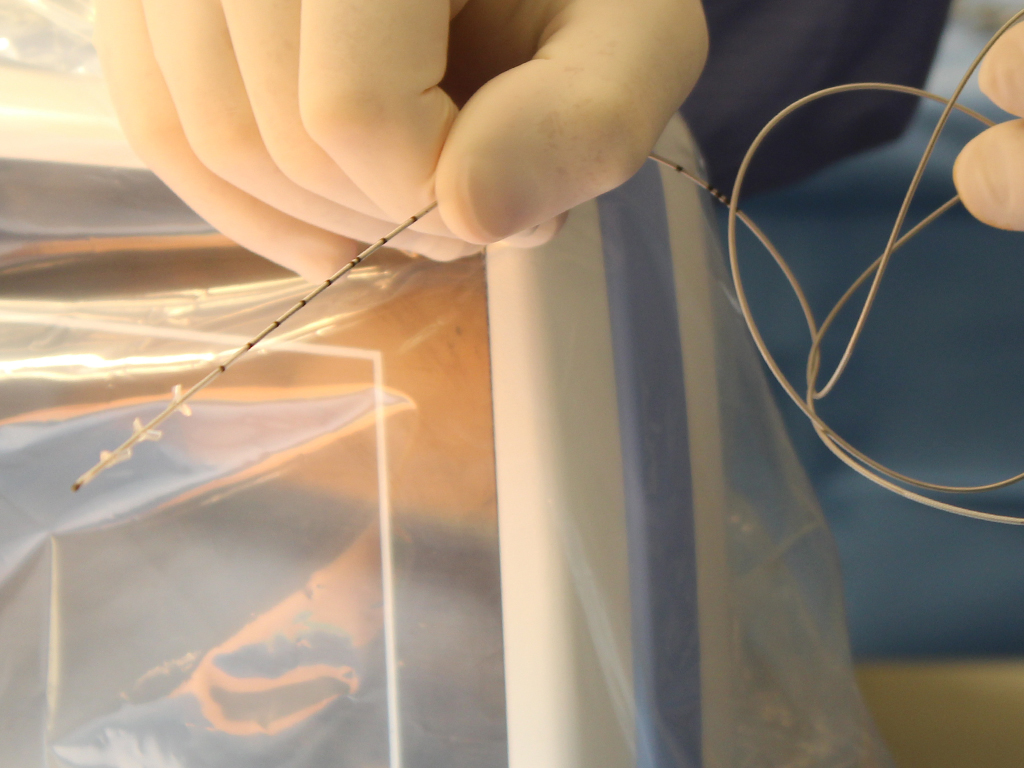 © 2015 Doug Spiel                                                                     Patent Pending
Patient Case Studies
© 2015 Doug Spiel
Case Presentation
Patient: A.K.
28 year old female
Endometriosis x 15 years
3 Laparoscopic surgeries
3 Laparotomies
Bladder biopsy with perforation/septic shock
2008 MVA with low back pain 2° facet and discogenic
Symptoms of CPP
Burning Pelvic Pain
Dysuria 
Vulvodynia
Dyspareunia
Dysmenorrhea
Frequency
Urgency
© 2015 Doug Spiel
Prior Treatments
Suboxone
Oxycodone
OCP
Lupron
Klonopin
Tramadol
Tylenol 3
Mobic
Nortriptyline
Dilaudid
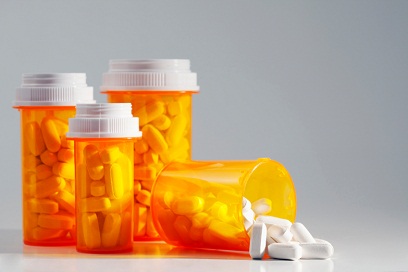 © 2015 Doug Spiel
Current Treatment
3-6-14  SHPB
		100% initial response x 48°
		50% x 1 week
		     pain with menses
3-20-14  SHPB
3-27-14  SHPB
		100% initial relief x 4 days
4-16-14  Follow up
		Pain remains improved
		Limited pelvic pain, abdominal pain and 			dysuria despite menses
4-24-14  SHPB
	90%         dyspareunia
	90%         dysuria pain
X 2 weeks
© 2015 Doug Spiel
Current Treatment Continued
5-22-14   SHPB
5-27-14   Follow up
		Patient having menses every 10 days!
		+ Severe bleeding x 7-8 days
		Severe Dysuria
5-30-14   Follow up
		Menses stopped
		   ‘d pain significantly near 100%!
6-17-14   Follow up
		Return of pain x 1 week with menses
		+ dysuria, pelvic pain, vulvodynia
7-9-14     Follow up
		Severe menses = severe pain = dysmenorrhea
		menorrhagia x 3 weeks
Still on OCP
© 2015 Doug Spiel
Current Treatment Continued
8-7-14     GYN procedure (D+C)
		directed at metorrhagia / menorrhagia
8-14-14    SHPB
		100% pain relief except some abdominal cramps.
8-21-14    SHPB
8-25-14    Follow up
		100% pain relief persists
8-26-14    Moves to Florida
10-28-14  Follow up
		Persistent pain relief of dysuria, vulvodynia, 				dyspareunia, some abdominal cramping during ovulation 			+menses
11-19-14  Calls office
		Informed of impending GYN surgery next week for ruptured 		ovarian cyst + AP
11-26-14  GYN Surgury
		Some persistent pelvic pain
© 2015 Doug Spiel
Current Treatment Continued
12-18-14  SHPB
12-22-14  Phone Call
		Patient returning to Florida doing well!
3-18-15   Phone Call
		Dysuria 80% improved 
		Burning Pelvic Pain 80% improved
		Frequency 80% improved
		Urgency 80% improved
		Vulvodynia 30% improved 
		Dyspareunia 30% improved
80 – 90%
1 Month ago
© 2015 Doug Spiel
Take Home Points
Treat ongoing anatomic pathology (acute pain)
Address hormonal dysregulation
© 2015 Doug Spiel
Case Presentation
Patient: S.F
49 year old female
5-6 IVF Treatments with Medically Induced Ovarian Stimulation (2009-2010)
CPP symptoms x 5 years (began 2010)
	Bladder pain
	Pelvic cramps
	Urethral burning
	Dysuria
	Urgency
	Frequency
Difficulty ambulating 
Difficulty sitting
Vulvodynia
Dyspareunia
Pelvic floor spasms
Constipation
Depression
© 2015 Doug Spiel
Continued S.K.
Prior Treatments:
OCPs
TCAs
Percocet
Pyridium
Uribel
Vesicare 
Refused cystoscopy
Refused bladder distension
Refused progesterone
© 2015 Doug Spiel
Continued S.K.
Current Treatments:
1st SHPB
1 week
65% improved symptoms
2nd SHPB
80 - 85% improved symptoms
Mild exacerbation during menses
4 weeks
3rd SHPB
1 week
70% improved symptoms
4th SHPB
© 2015 Doug Spiel
Prostatodynia, or chronic pelvic pain syndrome (CPPS) designates unexplained chronic pelvic pain in men.- National Institute of Health
© 2015 Doug Spiel
Etiologies of Male Chronic Pelvic Pain
© 2015 Doug Spiel
Associated with Male Chronic Pelvic Pain – Causes?
Urinary Tract Infection
Urinary Obstruction
Interstitial cystitis 
Irritable bowel disease
Inflammatory bowel disease
Constipation
Prior pelvic surgery
Chronic Back Pain
Fibromyalgia
Bladder Cancer 
Radiation Cystitis
Colon Cancer  
Abdominal wall myofascial pain 
Chronic coccygeal pain   
Faulty Posture  
Iliohypogastric, Ilioinguinal, 
   Pudendal or Genitofemoral neuralgia 
Pelvic Floor tension Myalgia 
Abdominal cutaneous nerve entrapment  
Somatization disorder
Epididymis 
Vasectomy 
Genitourinary Malignancy
© 2015 Doug Spiel
Prior Treatment
Digital rectal exam
Ultrasound
Urinalysis
Lengthy course of antibiotics
Oral muscle relaxants
Alpha adrenergic blockers
Prostatic massage
Modified Diet
Heat therapy
Cystoscopy
Hydrodistenion 
Videourodynamics
Therapeutic Ejaculation
Transurethral resection of the prostate
Myofascial Release Therapy
© 2015 Doug Spiel
Chronic Prostatitis Facts
Most common urologic diagnosis in men > 50
3rd most common urologic diagnosis in men < 50
2 M office visits / yr
Average Urologist sees 10 pts / month
Urinary pathogens are rare (Less than 10% of cases show a bacterial cause.)
1/3 show histologic signs of inflammation after prostate biopsy
*Men with CP/CPPs show evidence of having a 
  “pan-pelvic hypersensitivity syndrome”
© 2015 Doug Spiel
Symptom Checklist
Irritative Voiding
Obstructive Voiding
Pain in Pelvis
Pain in lower back
Pain in genitalia
Erectile dysfunction
Urgency
Dysuria
Difficultly starting stream
Uneven stream
Feeling of fullness in the bladder after voiding
Pain in lower back lower abdomen, pubis, testes and anus
Painful ejaculation
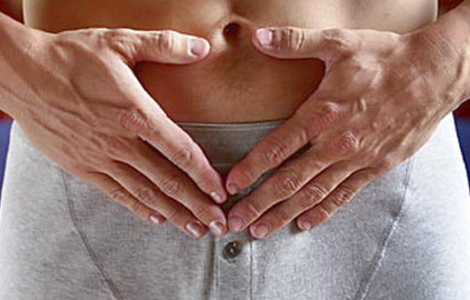 © 2015 Doug Spiel
© 2015 Doug Spiel
NIH describes four categories of prostatitis
	Type I – Acute bacterial
	Type II – Chronic bacterial
	Type III – Chronic nonbacterial
	Type IV – Asymptomatic 	Inflammatory Prostatitis
© 2015 Doug Spiel
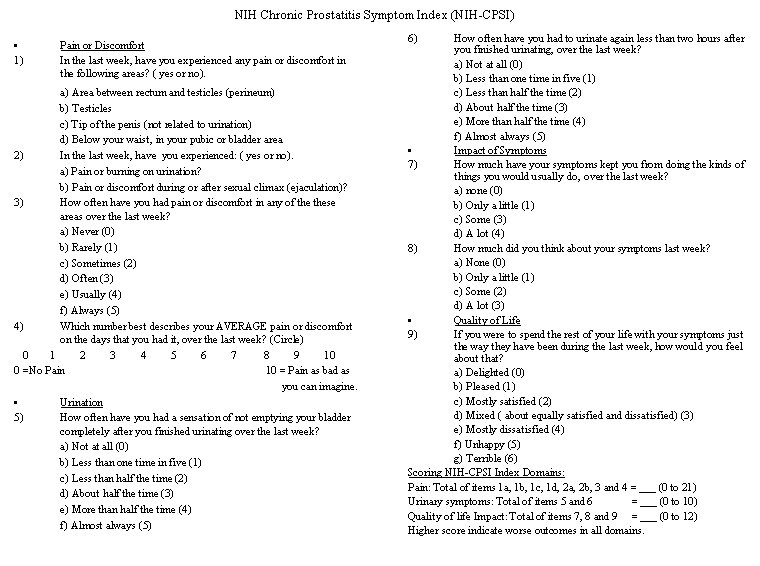 Scoring the NIH CPSI
Innervation
© 2015 Doug Spiel
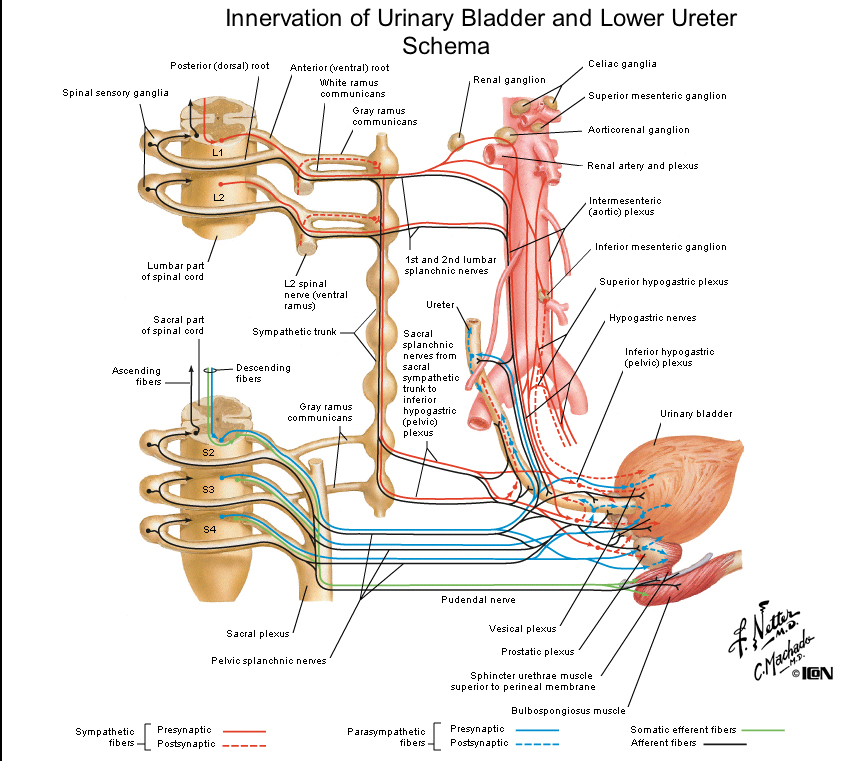 Testis/Epididymis
	Nerves travel with testicular vessels to T10 + T11 via 	renal and aortic  autonomic plexus through to lesser 	splanchnics
© 2015 Doug Spiel
Penis
Symp:  SHP          IHP          Penis
P/S:  IHP
Afferents:   Pudendal
© 2015 Doug Spiel
Bladder
SYMP :           SHP             IHP           Bladder
                            Sacral Splanch              IHP            Bladder
P/S:                Pelvic Splanch           IHP            Bladder
Afferents:      Dome             SHP
                            Body           IHP
© 2015 Doug Spiel
Prostate
SYMP:           SHP             IHP 
                           Sacral splanchnics             IHP
P/S:               IHP
Afferents:     IHP
© 2015 Doug Spiel
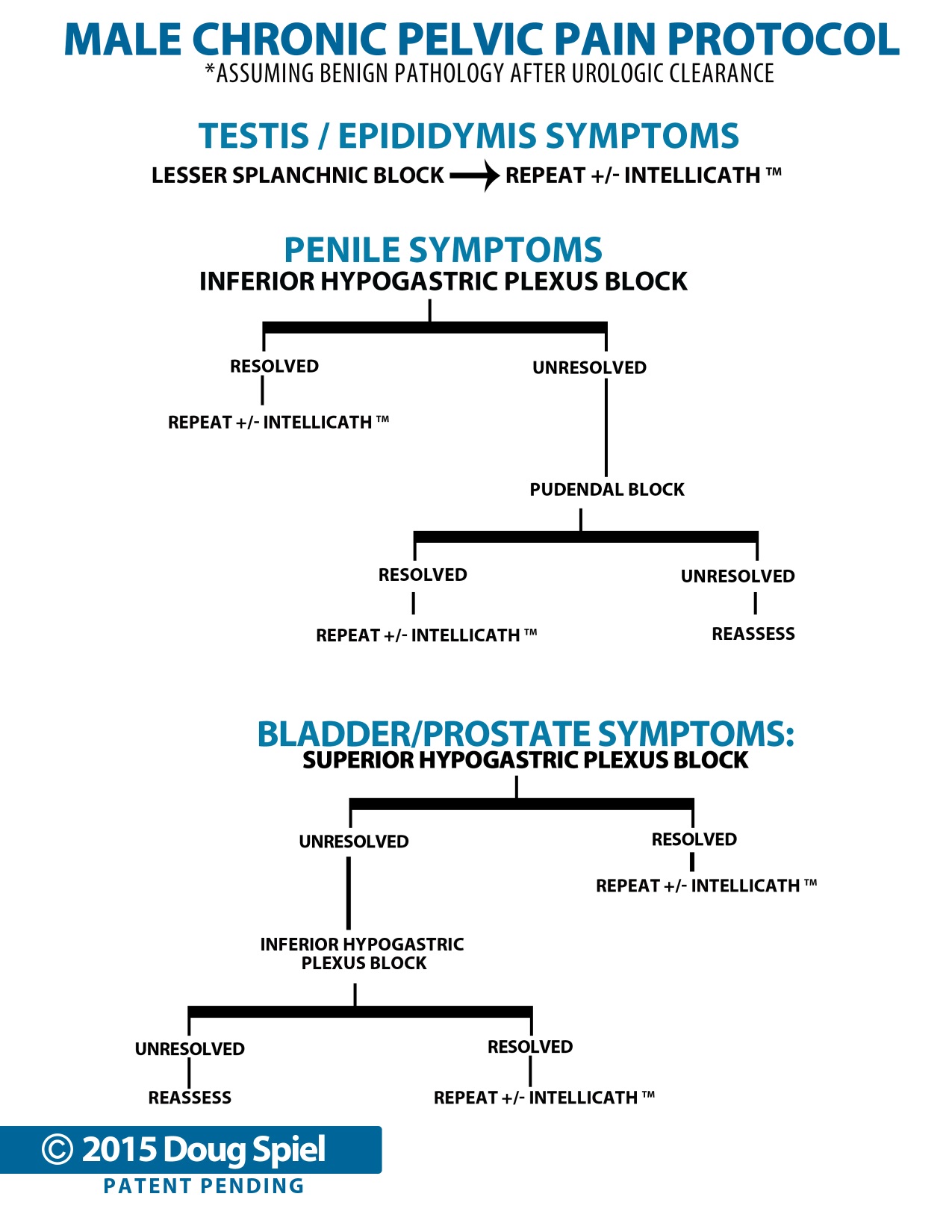 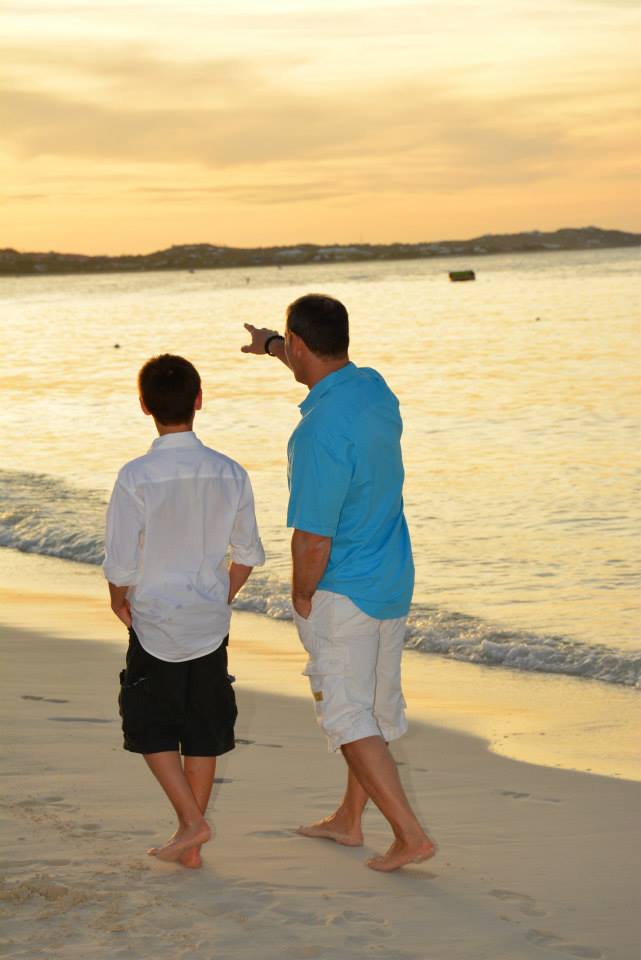 Thank You!
Q&A